BÀI 13: 
PHẢN ỨNG HÓA HỌC
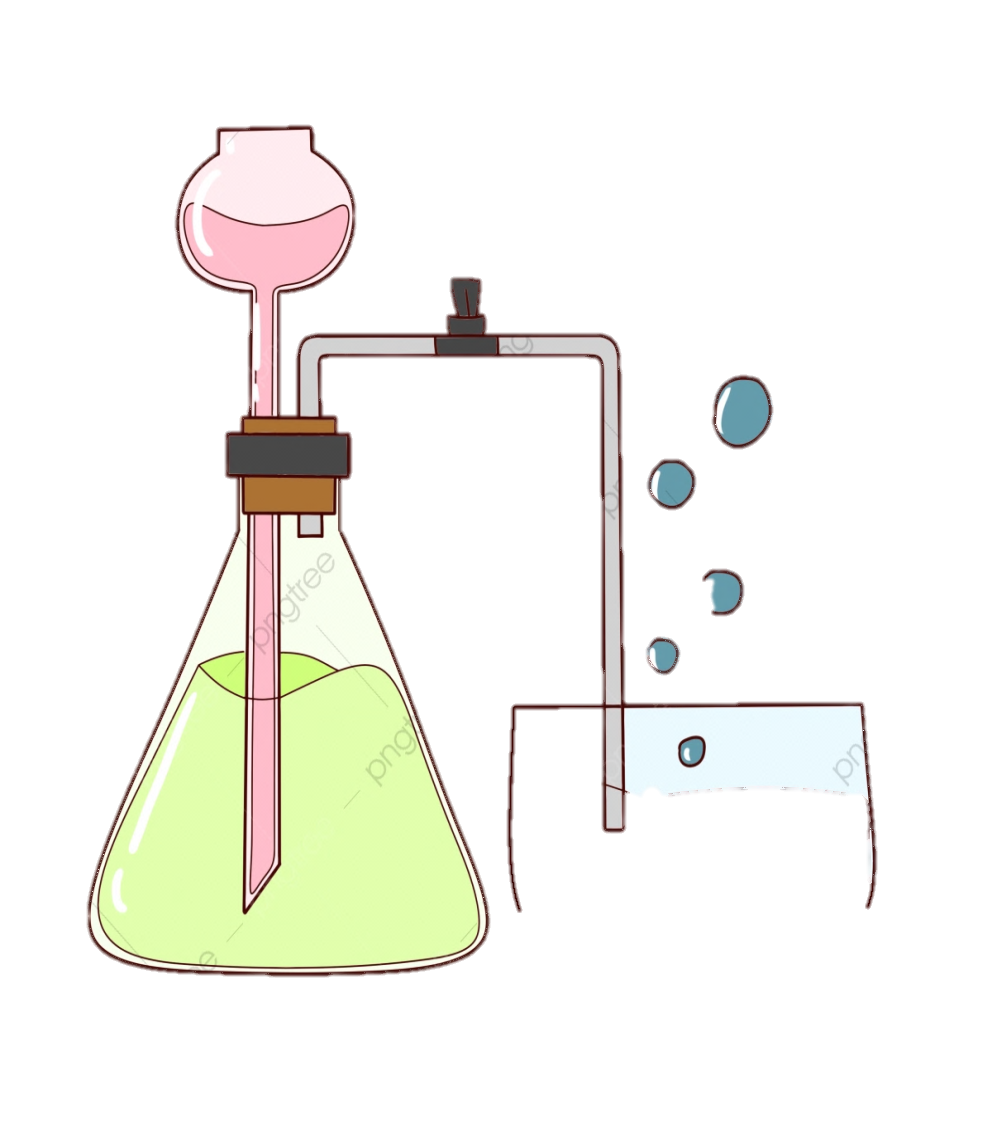 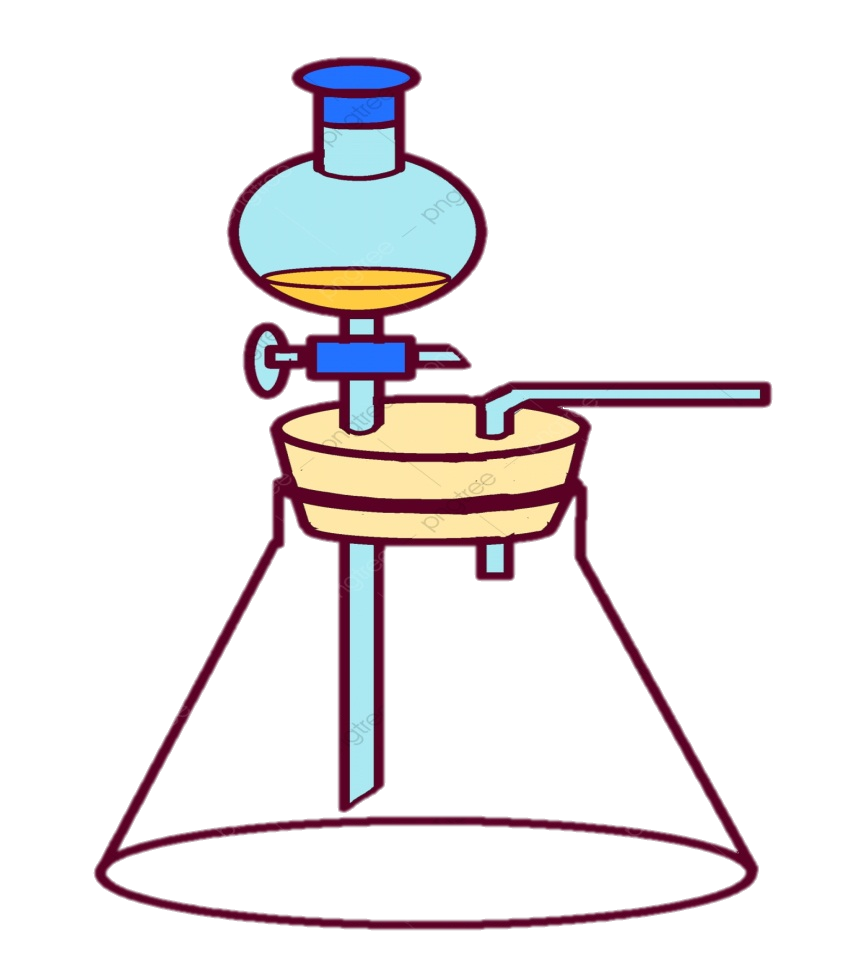 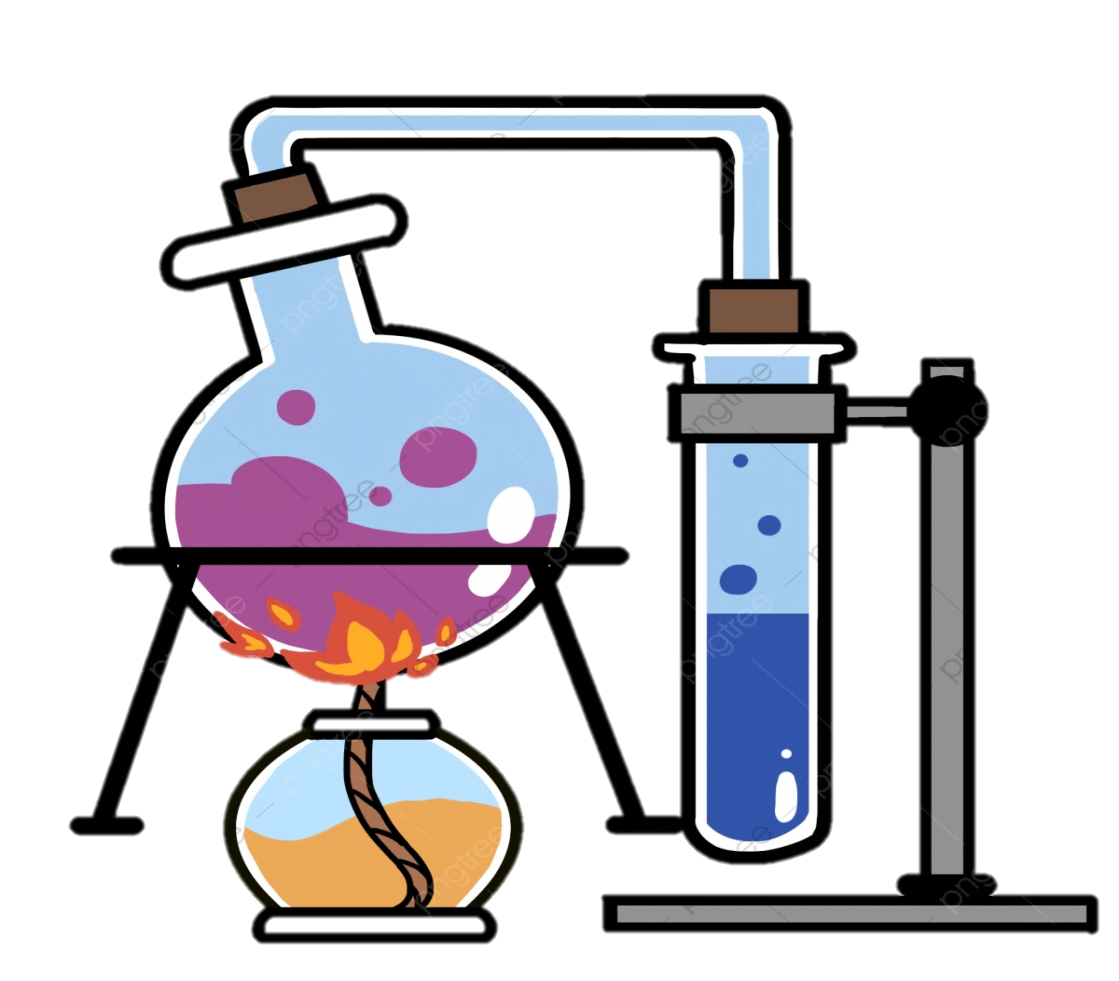 I. ĐỊNH NGHĨA :
I. ĐỊNH NGHĨA :

Phản ứng hoá học là quá trình làm biến đổi chất này thành chất khác .
 Ví dụ: Đường bị biến đổi thành than và nước
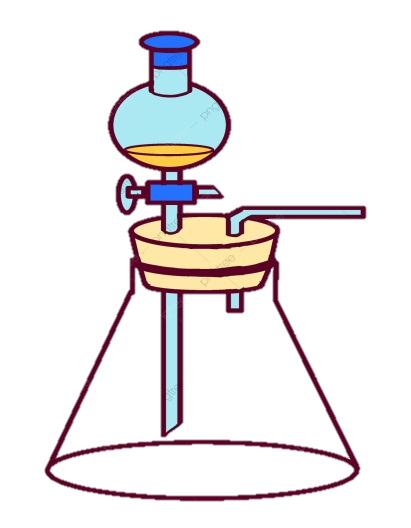 Chất bị biến đổi trong phản ứng gọi là gì ?
Chất mới sinh ra gọi là gì ?
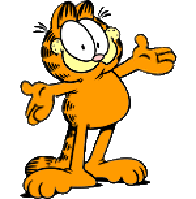 I. ĐỊNH NGHĨA :
Quá trình đốt đường tạo thành than và 
nước. 
Theo em chất bị biến đổi là chất nào? Chất 
mới sinh ra là chất nào?
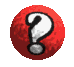 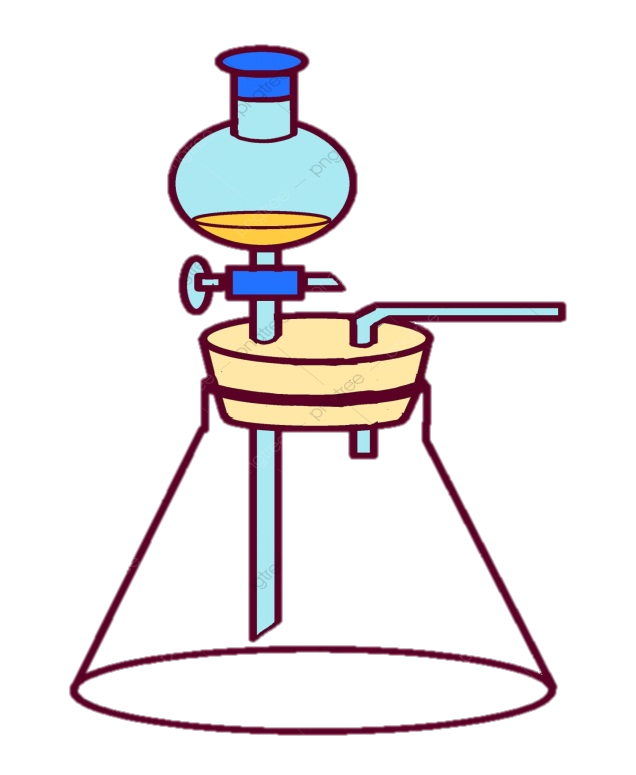 I. ĐỊNH NGHĨA :
Phản ứng hoá học là quá trình làm biến đổi chất này thành chất khác 
Chất bị biến đổi trong phản ứng là chất phản ứng hay chất tham gia.
Chất mới sinh ra là sản phẩm .

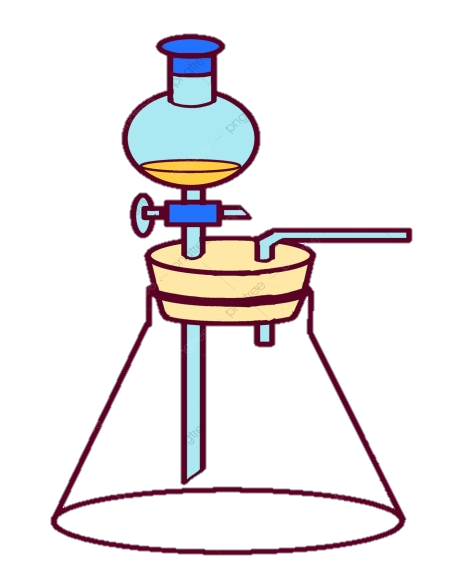 I. ĐỊNH NGHĨA :

Phương trình chữ của phản ứng hoá học:
Cách đọc phương trình chữ của PƯHH
Đọc là: Calcium oxide tác dụng với nước tạo thành Calcium hidroxide
I. ĐỊNH NGHĨA :
Trong phản ứng hoá học, lượng chất nào tăng dần? Lượng chất nào giảm dần ?
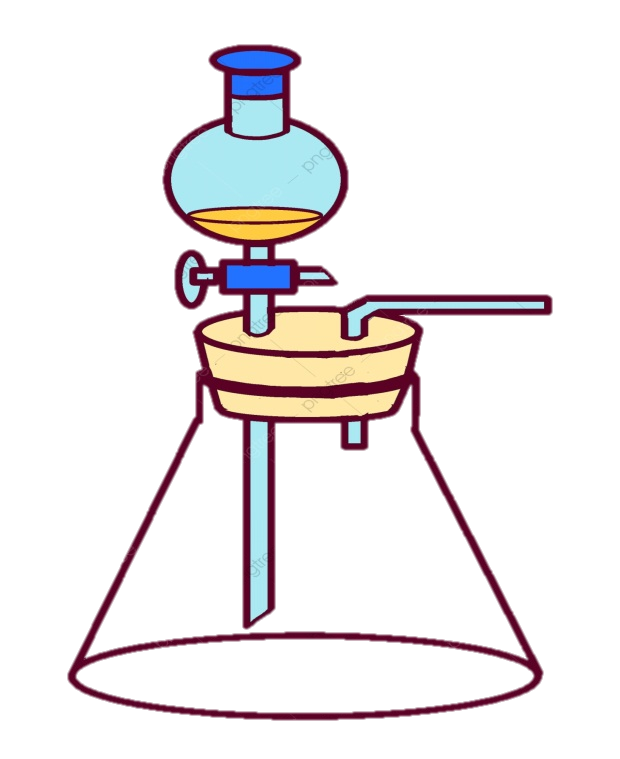 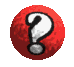 I. ĐỊNH NGHĨA :
Phản ứng hoá học là quá trình làm biến đổi chất này thành chất khác 
Chất bị biến đổi trong phản ứng là chất phản ứng hay chất tham gia.
Chất mới sinh ra là sản phẩm
Trong quá trình phản ứng, lượng chất phản ứng giảm dần, lượng sản phẩm tăng dần

BÀI TẬP 1:
Bài tập 2:
I. ĐỊNH NGHĨA :

Phương trình chữ của phản ứng hoá học
II. DIỄN BIẾN CỦA PHẢN ỨNG HÓA HỌC
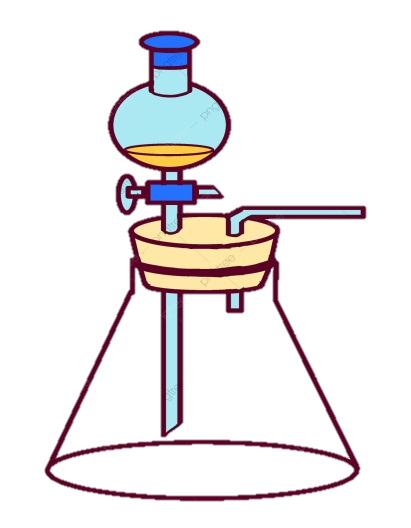 Xét phản ứng hoá học giữa khí hidrogen với khí oxygen
O
O
H2O
H2
O2
O
O
O
O
O
O
Trước phản ứng
Trong quá trình phản ứng
Sau phản ứng.
6
3
H – H; O - O
Không có sự liên kết giữa các nguyên tử.
6
0
H -  O - H
6
2
Rút ra kết luận về bản chất của phản ứng hoá học ?
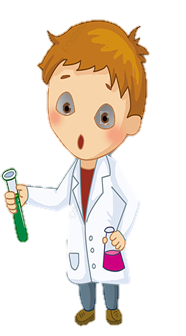 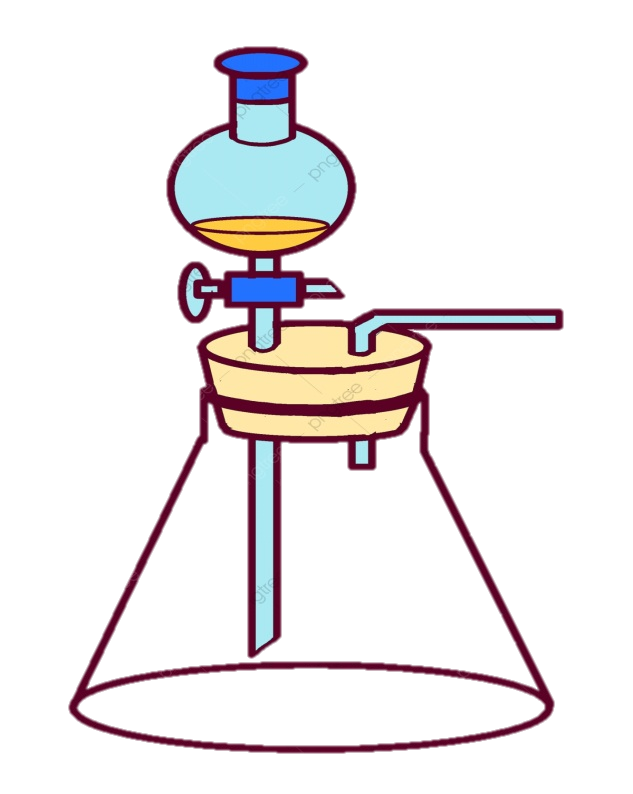 II. DIỄN BIẾN CỦA PHẢN ỨNG HÓA HỌC

“ Trong phản ứng hóa học chỉ có liên kết giữa các nguyên tử thay đổi làm cho phân tử này biến đổi thành phân tử khác”
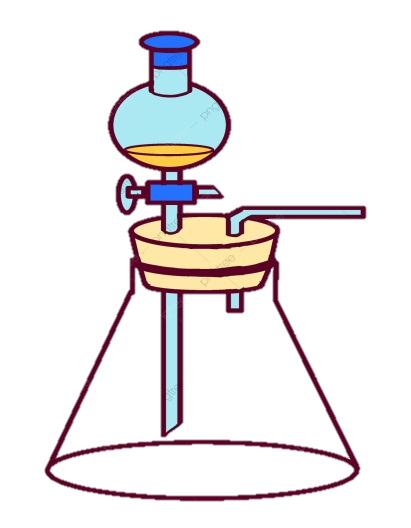 Hãy quan sát mô hình phản ứng giữa kẽm và axit clohidric và nhận xét đặc điểm liên kết của nguyên tử kim loại trước và sau phản ứng?
Zn
HCl
H2
ZnCl2
Trước phản ứng
Sau phản ứng
Trong quá trình phản ứng
LƯU Ý: Nếu có đơn chất kim loại tham gia phản ứng thì sau  phản ứng nguyên tử kim loại phải liên kết với nguyên tử của nguyên tố khác.
CỦNG CỐ
Bài tập 1: Điền từ hoặc cụm từ thích hợp vào chỗ trống:
* Quá trình biến đổi chất này thành chất khác gọi là ...................................   . Chất bị biến đổi trong phản ứng gọi là……………………… , chất mới sinh ra là ……………
Trong quá trình phản ứng, lượng chất  …..............giảm dần, lượng chất …………… tăng dần.
Cl
H
Mg
H
H
H
Mg
Cl
Cl
Cl
CỦNG CỐ
Bài tập 2:
Sơ đồ phản ứng giữa Magnesium (Mg) và Hydrochloric acid (HCl) tạo ra Magnesium chloride và khí hidrogen như sau:
Viết phương trình chữ của phản ứng?
Liên kết giữa các nguyên tử thay đổi như thế nào?
Phân tử nào biến đổi, phân tử nào tạo ra?
Số nguyên tử trước và sau phản ứng?
Bài tập 2:
Cl
H
Mg
H
H
H
Mg
Cl
Cl
Cl
CỦNG CỐ
Bài tập 3 (SGK-50): Ghi lại phương trình chữ của phản ứng xảy ra khi cây nến cháy. Cho biết các chất tham gia và sản phẩm trong phản ứng này? Biết hơi nến (parafin)  cháy trong không khí  tạo ra khí carbon dioxide và nước.